Valencia4foreigners
Tfm - MÁSTER EN INGENIERÍA INFORMÁTICA
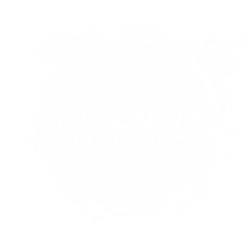 Francisco Rodríguez Navarro
Índice
Introducción
Interfaz Visual
Implementación
Monetización
Problemas Encontrados
Objetivos
Futuras ampliaciones
Video demostrativo
2
INTRODUCCIóN
¿Qué es Valencia4Foreigners?

¿Qué ofrece Valencia4Foreigners?

¿Qué diferencia a Valencia4Foreigners?
3
Interfaz visual
1. Pantalla Inicio
2. Menú
3. Listado Rutas Predefinidas (Default Routes)
4. Listado Monumentos (Sights)
5. Mapa Interactivo (Map)
6. Ficha Ruta
7. Ficha monumento
4
Pantalla Inicio & Menú
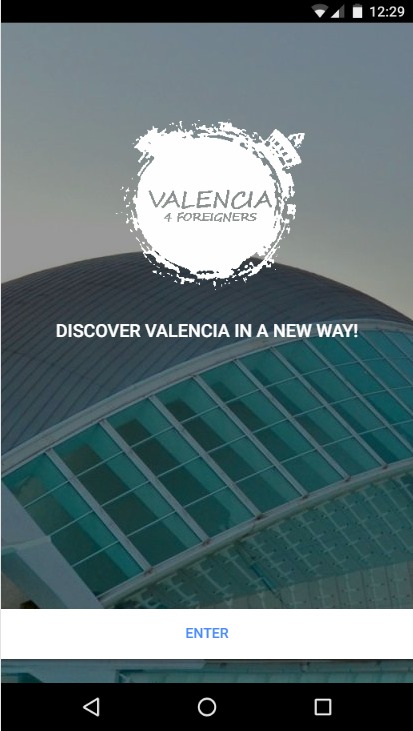 5
Rutas Predefinidas
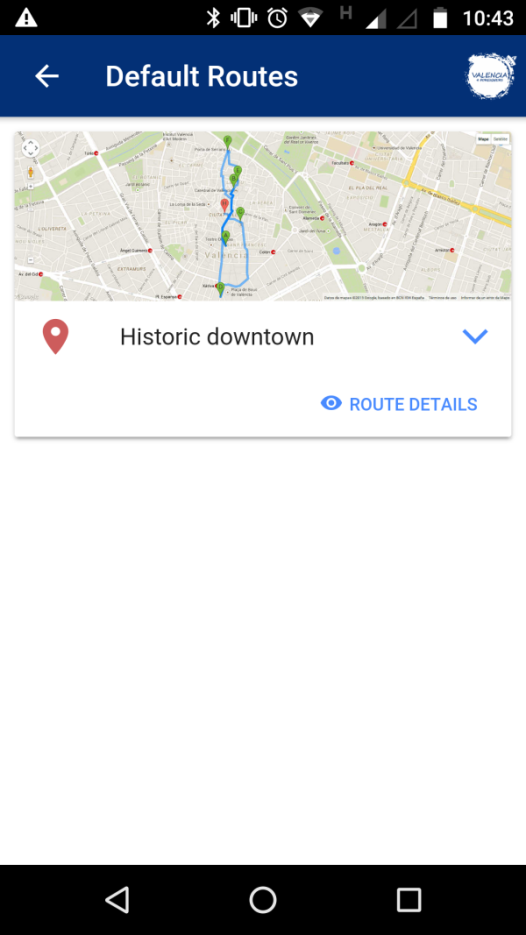 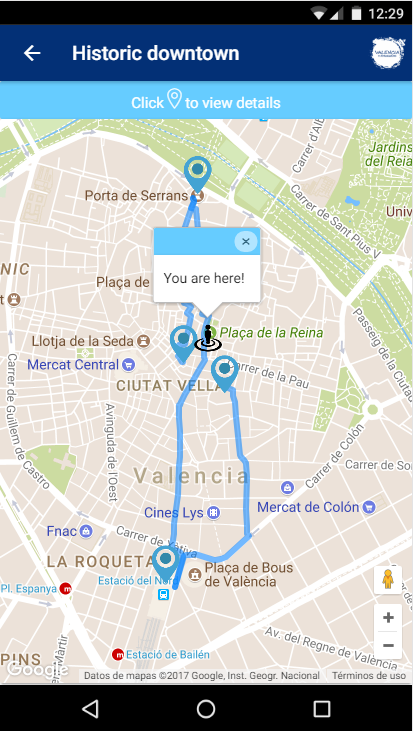 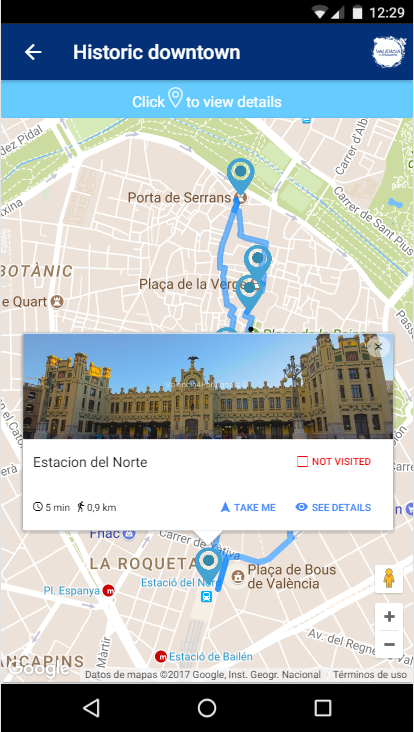 6
Características – rutas predefinidas
Mapa Interactivo
Geolocalización
Direcciones al destino
Distancia monumentos
Tiempo llegada monumentos
Check monumentos visitados
7
Listado Monumentos
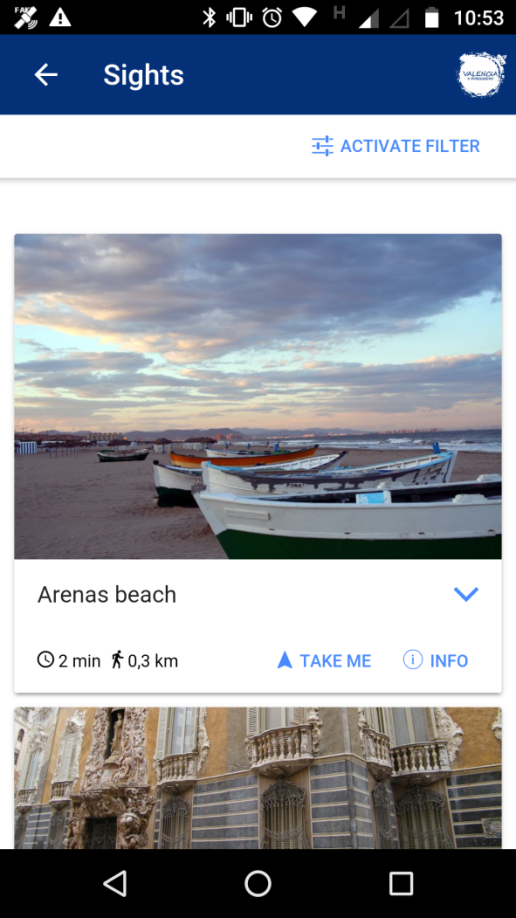 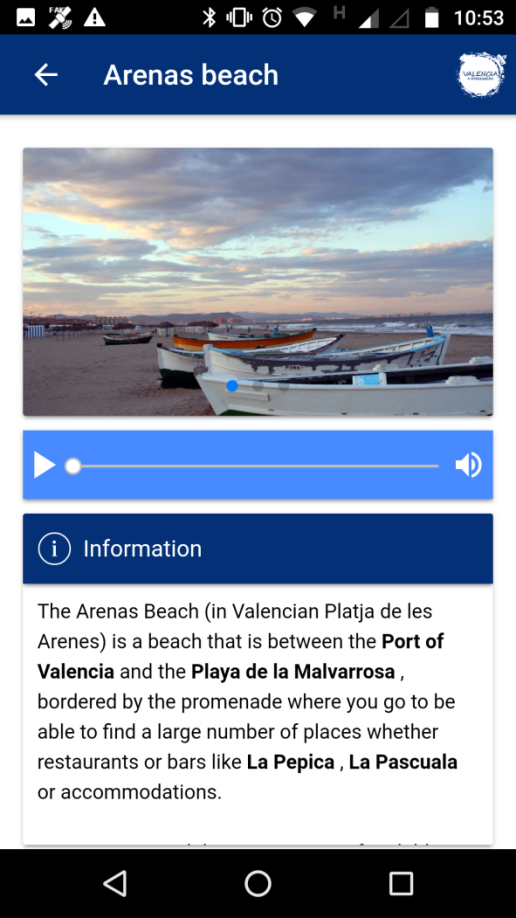 8
Características – listado monumentos
Ordenados por cercanía
Filtrado radio acción
Direcciones al destino
Distancia monumentos
Tiempo llegada monumentos
9
CARAcTERÍSTIcaS – Ficha monumento
Audioguía
Imágenes del lugar
Texto con información del lugar
10
Mapa INTERACTIVO
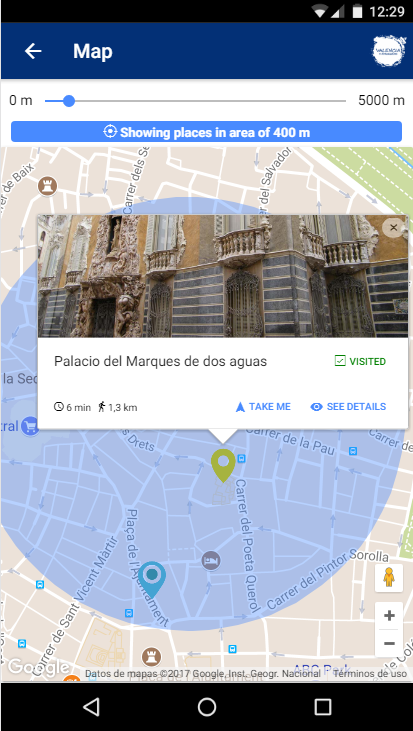 11
Características – mapa interactivo
Muestra lugares cercanos
Filtrado radio acción
Direcciones al destino
Distancia monumentos
Tiempo llegada monumentos
Check monumento visitado
12
Implementación
Tecnologías utilizadas - FRONT




        Ionic 3			Bootstrap	       		API Google Maps v3




		   
		    Angular 4	 	            Cordova
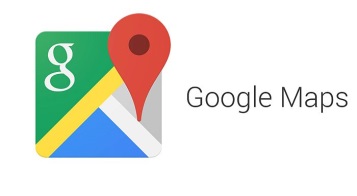 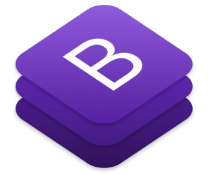 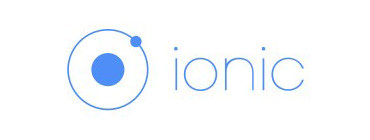 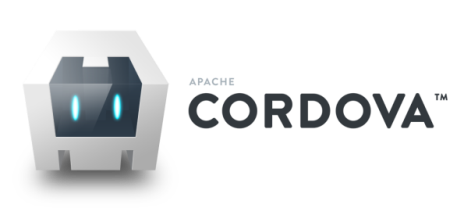 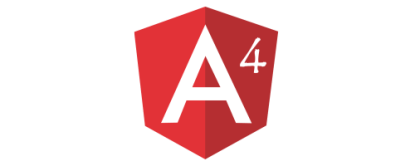 13
Implementación
Tecnologías utilizadas - BACK






NodeJS		      Express			MySql
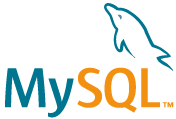 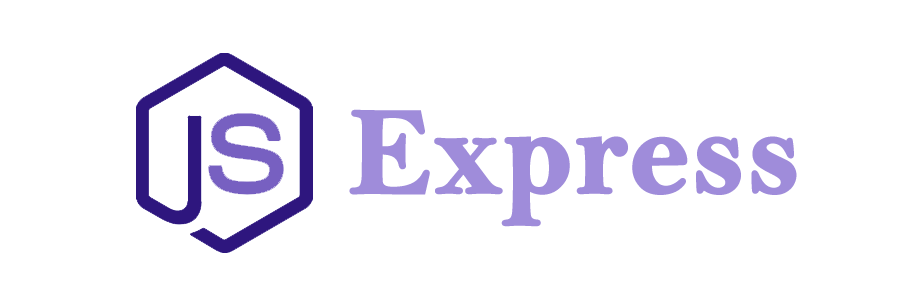 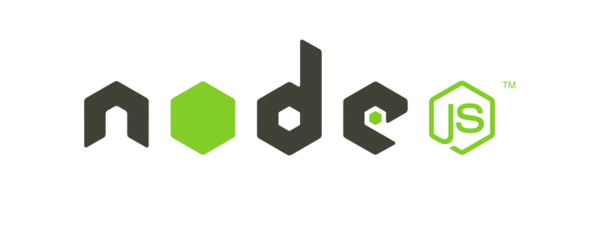 14
Monetización
Vía principal de monetización:

Corto Plazo
Adsense

Largo Plazo
Contenido Premium
15
Problemas encontrados
1.- Integración GoogleMaps (filtros y componentes personalizados)
2.- Configuración API (Back-end)
3.- Limitación API Google Maps
16
Objetivos
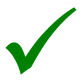 Disponer de una interfaz directa y sencilla
	Audioguía e imágenes de los lugares
	Mapa con lugares cercanos
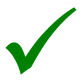 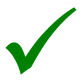 17
Futuras ampliaciones
Traducción al castellano
Incorporar API externas (TripAdvisor,Yelp…)
Añadir más categorías (restaurantes,ocio…)
Añadir más ciudades (Barcelona,Madrid…)
Añadir servidor NodeJS más eficiente
18
Valencia4foreigners mobile (1:09)
19
RUEGOS Y PREGUNTAS
MUCHAS GRACIAS
20